Jeremiah – 40 years of prophecy
Lesson 6:  Message in Symbols and the results
Class Objectives
Give examples of how God moves in the Nations and in Time to accomplish His will
See Jeremiah as a real person in history, and how God developed his faith
See how idolatry betrays our relationship with God
See God’s mercy displayed, even in judgement
Lesson 6:  Message in Symbols and the Results
Outline of Jeremiah
Part I:  Chapter 1
Part II: Chapter 2-20
Part III: Chapters 21-39
Part IV: Chapters 40-45
Part V: Chapters 46-51
Historical Appendix: Chapter 52
Jeremiah’s call
Speeches and Prophecies during rule of Josiah
Prophecies of Specific Events during rule of Jehoiakim & Zedekiah
Judah After the Fall of Jerusalem
The Lord’s Word Against Foreign Nations
The Fall of Jerusalem
Lesson 6:  Message in Symbols and the Results
[Speaker Notes: Part I:  Chapter 1 Jeremiah’s call
Part II: Chapter 2-20 Speeches and Prophecies Concerning Judah & Jerusalem Primarily During the Time of Josiah, (641-610 B.C.)
Part III: Chapters 21-39 Prophecies of Specific Events during the Time of 
Jehoiakim (608-597) and Zedekiah, (597-586),  
		 1: Woe to Zedekiah,                              	Chs. 21-24
		 2: In the Fourth Year of Jehoiakim,   	Chs. 25-26
         		 3: In the Fourth Year of Zedekiah,     	Chs. 27-29
		 4: The Book of God’s Consolation,    	Chs. 30-33
          		 5: Under the Reign of Zedekiah,        	Ch.   34
	       	 6: Under the Reign of Jehoiakim,      	Chs. 35-36
		 7: Under Zedekiah,                              	Chs. 37-39
Part IV: Chapters 40-45 Jeremiah’s Ministry to Judah After the Fall of
	     	Jerusalem,                                        
Part V: Chapters 46-51 The Lord’s Word Against Foreign Nations, 				    
Historical Appendix: Chapter 52 The Fall of Jerusalem]
645
640
635
630
625
620
615
610
605
600
595
590
585
580
575
570
565
560
Dating of Jeremiah’s Prophecies
KINGS
Of
JUDAH
EVENTS
Josiah begins reforms
Josiah purges idolatry
1-6
Jeremiah Called
11-13
JOSIAH
Book of Law found
18-20
7-10
22:1-23
Nineveh falls
26
36:1-8
JEHOAHAZ
45:1-49:33
35
25
36:9-32
First Deportation, Daniel & Ezekiel taken
JEHOIAKIM
JEHOIACHIN
29-31
14-17
23-24
49:34-39
Second Deportation
22:24-30
ZEDEKIAH
50-51
21
27-28
Destruction of Jerusalem, Final Deportation
37
GEDALIAH
32-34
38-44
52
Jehoiachin released & fed at  kings table
Jeremiah’s Call…  Chapter 1
Jeremiah’s Confusion…  Chapter 4,5
Jeremiah’s Cry…  Chapter 8,9
Jeremiah’s Compassion…  Chapter 10
Jeremiah’s Consent…  Chapter 11:5
Jeremiah’s Crisis…  Chapter 11:18f
Jeremiah’s Complaint…  Chapter 12
Jeremiah’s Conversation…  Chapter 14,15
Jeremiah’s Conclusion…  Chapter 16:19,20
Jeremiah’s contempt…  Chapter 17
Jeremiah’s Curse… Chapter 18:19-23
Jeremiah’s confoundment… Chapter 20
A summary of Jeremiah…
Lesson 6:  Message in Symbols and the Results
The potter and the clay…  chapter 18
2 Thessalonians 1:6-10  
since it is a righteous thing with God to repay with tribulation those who trouble you, 7and to give you who are troubled rest with us when the Lord Jesus is revealed from heaven with His mighty angels, 8in flaming fire taking vengeance on those who do not know God, and on those who do not obey the gospel of our Lord Jesus Christ. 9These shall be punished with everlasting destruction from the presence of the Lord and from the glory of His power, 10when He comes, in that Day, to be glorified in His saints and to be admired among all those who believe, because our testimony among you was believed.
Lesson 6:  Message in Symbols and the Results
Chapter 11-13
Chapter 14-17
Chapter 7-10
Jer 12:11  They have made it desolate; Desolate, it mourns to Me; The whole land is made desolate, Because no one takes it to heart.
Jer 14:12  When they fast, I will not hear their cry; and when they offer burnt offering and grain offering, I will not accept them. But I will consume them by the sword, by the famine, and by the pestilence."
Knowing God
Obeying God
Trusting God
Lesson 6:  Message in Symbols and the Results
God’s Sovereignty & Man’s Responsibility
The potter and the clay…  chapter 18
Jer 18:1-4  The word which came to Jeremiah from the LORD, saying: "Arise and go down to the potter's house, and there I will cause you to hear My words." Then I went down to the potter's house, and there he was, making something at the wheel. And the vessel that he made of clay was marred in the hand of the potter; so he made it again into another vessel, as it seemed good to the potter to make.
Jer 18:6 "O house of Israel, can I not do with you as this potter?" says the LORD. "Look, as the clay is in the potter's hand, so are you in My hand, O house of Israel!
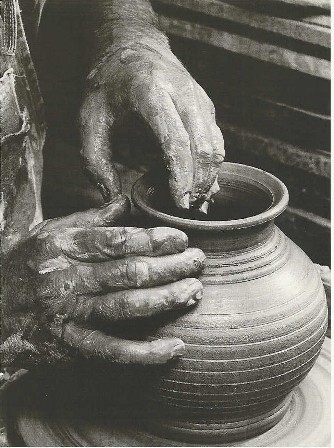 Lesson 6:  Message in Symbols and the Results
God’s Sovereignty & Man’s Responsibility
The potter and the clay…  chapter 18
Jer 18:1-4  The word which came to Jeremiah from the LORD, saying: "Arise and go down to the potter's house, and there I will cause you to hear My words." Then I went down to the potter's house, and there he was, making something at the wheel. And the vessel that he made of clay was marred in the hand of the potter; so he made it again into another vessel, as it seemed good to the potter to make.
REPENTANCE
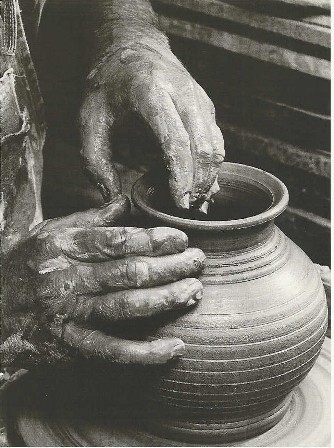 GOD’S JUSTICE!
GOD’S MERCY!
Lesson 6:  Message in Symbols and the Results
God’s Sovereignty & Man’s Responsibility
The potter and the clay…  chapter 18
Jer 18:1-4  The word which came to Jeremiah from the LORD, saying: "Arise and go down to the potter's house, and there I will cause you to hear My words." Then I went down to the potter's house, and there he was, making something at the wheel. And the vessel that he made of clay was marred in the hand of the potter; so he made it again into another vessel, as it seemed good to the potter to make.
Jer 18:5  Then the word of the LORD came to me, saying:
Jer 18:6 "O house of Israel, can I not do with you as this potter?" says the LORD. "Look, as the clay is in the potter's hand, so are you in My hand, O house of Israel!
Jer 18:7,8  The instant I speak concerning a nation and concerning a kingdom, to pluck up, to pull down, and to destroy it, if that nation against whom I have spoken turns from its evil, I will relent of the disaster that I thought to bring upon it.
Jer 18:9,10  And the instant I speak concerning a nation and concerning a kingdom, to build and to plant it, if it does evil in My sight so that it does not obey My voice, then I will relent concerning the good with which I said I would benefit it.
Lesson 6:  Message in Symbols and the Results
God’s Sovereignty & Man’s Responsibility
The potter and the clay…  chapter 18
Jer 18:5  Then the word of the LORD came to me, saying:
Jer 18:6 "O house of Israel, can I not do with you as this potter?" says the LORD. "Look, as the clay is in the potter's hand, so are you in My hand, O house of Israel!
Jer 18:7,8  The instant I speak concerning a nation and concerning a kingdom, to pluck up, to pull down, and to destroy it, if that nation against whom I have spoken turns from its evil, I will relent of the disaster that I thought to bring upon it.
Jer 18:9,10  And the instant I speak concerning a nation and concerning a kingdom, to build and to plant it, if it does evil in My sight so that it does not obey My voice, then I will relent concerning the good with which I said I would benefit it.
Lesson 6:  Message in Symbols and the Results
God’s Sovereignty & Man’s Responsibility
The potter and the clay…  chapter 18
Jer 18:5  Then the word of the LORD came to me, saying:
Jer 18:6 "O house of Israel, can I not do with you as this potter?" says the LORD. "Look, as the clay is in the potter's hand, so are you in My hand, O house of Israel!
Jer 18:7,8  The instant I speak concerning a nation and concerning a kingdom, to pluck up, to pull down, and to destroy it, if that nation against whom I have spoken turns from its evil, I will relent of the disaster that I thought to bring upon it.
Jer 18:9,10  And the instant I speak concerning a nation and concerning a kingdom, to build and to plant it, if it does evil in My sight so that it does not obey My voice, then I will relent concerning the good with which I said I would benefit it.
Jer 18:11  "Now therefore, speak to the men of Judah and to the inhabitants of Jerusalem, saying, 'Thus says the LORD: "Behold, I am fashioning a disaster and devising a plan against you. Return now every one from his evil way, and make your ways and your doings good." ' "
Lesson 6:  Message in Symbols and the Results
God’s Sovereignty & Man’s Responsibility
The potter and the clay…  chapter 18
So, what is the peoples reply?
Jer 18:12  And they said, "That is hopeless! So we will walk according to our own plans, and we will every one obey the dictates of his evil heart."
Is this a normal response?
Jer 18:13  Therefore thus says the LORD: "Ask now among the Gentiles, Who has heard such things? The virgin of Israel has done a very horrible thing.
Jer 18:14  Shall the snow of Lebanon fail from the rock of the field? or shall the cold waters that flow down from afar be dried up? RV
Lesson 6:  Message in Symbols and the Results
God’s Sovereignty & Man’s Responsibility
The potter and the clay…  chapter 18
Jer 18:15  "Because My people have forgotten Me, They have burned incense to worthless idols. And they have caused themselves to stumble in their ways, From the ancient paths, To walk in pathways and not on a highway
So, God must act according to His nature!
Vs. 16  To make their land desolate and a perpetual hissing; Everyone who passes by it will be astonished And shake his head. 
Vs.17  I will scatter them as with an east wind before the enemy; I will show them the back and not the face in the day of their calamity."
Jer 18:18  Then they said, "Come and let us devise plans against Jeremiah; for the law shall not perish from the priest, nor counsel from the wise, nor the word from the prophet. Come and let us attack him with the tongue, and let us not give heed to any of his words."
Lesson 6:  Message in Symbols and the Results
Jeremiah’s Curse…
Jer 18:19-23  Give heed to me, O LORD, And listen to the voice of those who contend with me! 20 Shall evil be repaid for good? For they have dug a pit for my life. Remember that I stood before You to speak good for them, To turn away Your wrath from them. 21 Therefore deliver up their children to the famine, And pour out their blood by the force of the sword; Let their wives become widows and bereaved of their children. Let their men be put to death, Their young men be slain by the sword in battle. 22 Let a cry be heard from their houses, When You bring a troop suddenly upon them; For they have dug a pit to take me, And hidden snares for my feet. 23 Yet, LORD, You know all their counsel Which is against me, to slay me. Provide no atonement for their iniquity, Nor blot out their sin from Your sight; But let them be overthrown before You. Deal thus with them In the time of Your anger.
Shall evil be repaid for good?
A snapshot of Jeremiah…
Lesson 6:  Message in Symbols and the Results
Is this an acceptable way to pray?
Jeremiah’s Curse…
Jeremiah’s Problem:
Shall evil be repaid for good?
Shall evil be repaid for good? For they have dug a pit for my life. 
Remember that I stood before You to speak good for them, to turn away Your wrath from them.
A snapshot of Jeremiah…
2nd Prayer of  Imprecation
Jeremiah’s Petition:
Deliver up their children to the famine
Pour out their blood by the force of the sword
Let their wives become widows and bereaved of their children. 
Let their men be put to death
Their young men be slain by the sword in battle
Let a cry be heard from their houses when You bring a troop…
Provide no atonement for their iniquity, nor blot out their sin…
Let them be overthrown before You. 
Deal thus with them in the time of Your anger.
Lesson 6:  Message in Symbols and the Results
The broken flask – chapter 19
Jer 19:1-3  Thus says the LORD: "Go and get a potter's earthen flask, and take some of the elders of the people and some of the elders of the priests. 2 And go out to the Valley of the Son of Hinnom, which is by the entry of the Potsherd Gate; and proclaim there the words that I will tell you, 3 and say, 'Hear the word of the LORD, O kings of Judah and inhabitants of Jerusalem. Thus says the LORD of hosts, the God of Israel: "Behold, I will bring such a catastrophe on this place, that whoever hears of it, his ears will tingle.
Lesson 6:  Message in Symbols and the Results
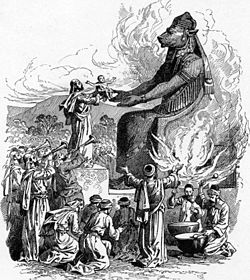 The broken flask – chapter 19
Jer 19:4  "Because they have forsaken Me and made this an alien place, because they have burned incense in it to other gods whom neither they, their fathers, nor the kings of Judah have known, and have filled this place with the blood of the innocents 
Jer 19:5  they have also built the high places of Baal, to burn their sons with fire for burnt offerings to Baal, which I did not command or speak, nor did it come into My mind
Lev 18:21  And you shall not let any of your descendants pass through the fire to Molech, nor shall you profane the name of your God: I am the LORD.
Lesson 6:  Message in Symbols and the Results
Topheth
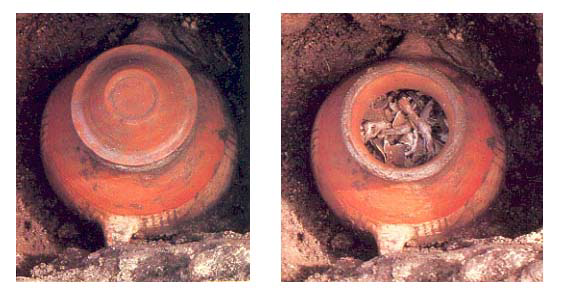 ASOR Punic Project/James Whitred
A seventh century B.C. burial urn (Tanit I) in its pit with lid in place (left) and with lid removed (right), showing the charred remains of an infant.
BAR 10:01 (Jan/Feb 1984). Biblical Archaeology Society.
Lesson 6:  Message in Symbols and the Results
[Speaker Notes: In 1924 Count de Prorok teamed up with Abbé Chabot, a distinguished Semitics epigraphist, for further excavations. Count de Prorok, a dilettante archaeologist and raconteur, wrote of his experiences at the excavation:
“This is a dreadful period of human degeneracy that we are now unearthing in the famous Temple of Tanit [that is, the open-air precinct], but such is archaeology! In one spot we may be uncovering works of priceless art and traces of the advancement of civilization, and in another spot the contrasting decadence shown in the revelation of such a cult as found at Aphrodisium and at Carthage in Africa.†
† de Prorok, Smithsonian Annual, 1925, p. 571.
Editor, H. S. (2004; 2004). BAR 10:01 (Jan/Feb 1984). Biblical Archaeology Society.]
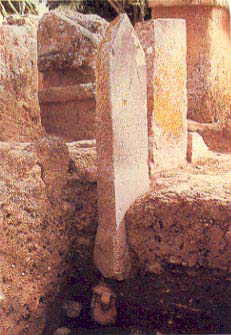 Topheth
ASOR Punic Project/James Whitred
Tall and imposing, this Tanit II limestone monument stands in striking contrast to the very small pottery urn it memorializes beneath.. Excavators removed this fourth century B.C. urn and found that it contained the cremated remains of a newborn child.
BAR 10:01 (Jan/Feb 1984). Biblical Archaeology Society.
Lesson 6:  Message in Symbols and the Results
[Speaker Notes: In 1924 Count de Prorok teamed up with Abbé Chabot, a distinguished Semitics epigraphist, for further excavations. Count de Prorok, a dilettante archaeologist and raconteur, wrote of his experiences at the excavation:
“This is a dreadful period of human degeneracy that we are now unearthing in the famous Temple of Tanit [that is, the open-air precinct], but such is archaeology! In one spot we may be uncovering works of priceless art and traces of the advancement of civilization, and in another spot the contrasting decadence shown in the revelation of such a cult as found at Aphrodisium and at Carthage in Africa.†
† de Prorok, Smithsonian Annual, 1925, p. 571.
Editor, H. S. (2004; 2004). BAR 10:01 (Jan/Feb 1984). Biblical Archaeology Society.]
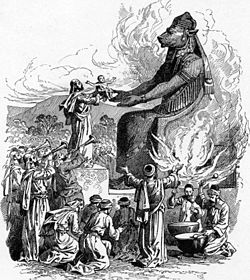 The broken flask – chapter 19
Jer 19:4  "Because they have forsaken Me and made this an alien place, because they have burned incense in it to other gods whom neither they, their fathers, nor the kings of Judah have known, and have filled this place with the blood of the innocents 
Jer 19:5  they have also built the high places of Baal, to burn their sons with fire for burnt offerings to Baal, which I did not command or speak, nor did it come into My mind
Lev 18:21  And you shall not let any of your descendants pass through the fire to Molech, nor shall you profane the name of your God: I am the LORD.
What altars do we offer our children up to today?
Lesson 6:  Message in Symbols and the Results
The Temple sermon…  chapter 7-10
THE BROKEN FLASK SERMON…   CHAPTER 19
Knowing God
19:6 Therefore behold, the days are coming…
7:32 Therefore behold, the days are coming…
This place shall no more be called Tophet or the Valley of the Son of Hinnom, but the Valley of Slaughter. 
I will make void the counsel of Judah and Jerusalem in this place
I will cause them to fall by the sword before their enemies…
Their corpses I will give as meat for birds & beast
I will make this city desolate and a hissing
I will cause them to eat the flesh of their sons and the flesh of their daughters, and everyone shall eat the flesh of his friend in the siege
7:30,31 “They have set their abominations in the house which is called by My name, to pollute it. And they have built the high places of Tophet, which is in the Valley of the Son of Hinnom, to burn their sons and their daughters in the fire, which I did not command, nor did it come into My heart
For they will bury in Tophet until there is no room
The corpses will be food for bird and beast…
Valley of Slaughter
Lesson 3:  False Religion and its Consequences
The broken flask – chapter 19
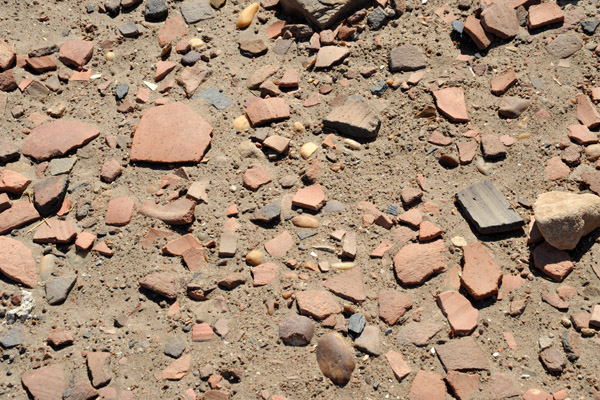 Jer 19:10  "Then you shall break the flask in the sight of the men who go with you, 
Jer 19:11  "Even so I will break this people and this city, as one breaks a potter's vessel, which cannot be made whole again
Jer 19:13  And the houses of Jerusalem and the houses of the kings of Judah shall be defiled like the place of Tophet…
King Josiah
2Ki 23:10  And he defiled Topheth, which is in the Valley of the Son of Hinnom, that no man might make his son or his daughter pass through the fire to Molech.
Lesson 6:  Message in Symbols and the Results
Pashur the Priest – chapter 20
Jer 19:14  Then Jeremiah came from Tophet, where the LORD had sent him to prophesy; and he stood in the court of the Lord's house and said to all the people, 
Jer 19:15  "Thus says the LORD of hosts, the God of Israel: 'Behold, I will bring on this city and on all her towns all the doom that I have pronounced against it, because they have stiffened their necks that they might not hear My words.' "
Smote or give stripes
Jer 20:1  Now Pashhur the son of Immer, the priest who was also chief governor in the house of the LORD, heard that Jeremiah prophesied these things.
Jer 20:2  Then Pashhur struck Jeremiah the prophet, and put him in the stocks that were in the high gate of Benjamin, which was by the house of the LORD.
Lesson 6:  Message in Symbols and the Results
Snapshot
Pashur the Priest – chapter 20
Jeremiah’s Confidence in the Lord
Jer 20:4  For thus says the LORD: 'Behold, I will make you a terror to yourself and to all your friends; and they shall fall by the sword of their enemies, and your eyes shall see it. I will give all Judah into the hand of the king of Babylon, and he shall carry them captive to Babylon and slay them with the sword. 
Jer 20:5  Moreover I will deliver all the wealth of this city, all its produce, and all its precious things; all the treasures of the kings of Judah I will give into the hand of their enemies, who will plunder them, seize them, and carry them to Babylon. 
Jer 20:6  And you, Pashhur, and all who dwell in your house, shall go into captivity. You shall go to Babylon, and there you shall die, and be buried there, you and all your friends, to whom you have prophesied lies.' "
Lesson 6:  Message in Symbols and the Results
Jeremiah’s confoundment…
The Public Beating & Stocks
Part One: I am Deceived!
Jer 20:7-10  O LORD, You have deceived me and I was deceived; You have overcome me and prevailed. I have become a laughingstock all day long; Everyone mocks me. 8For each time I speak, I cry aloud; I proclaim violence and destruction, because for me the word of the LORD has resulted in reproach and derision all day long. 9But if I say, "I will not remember Him or speak anymore in His name," Then in my heart it becomes like a burning fire shut up in my bones; And I am weary of holding it in, And I cannot endure it. 10For I have heard the whispering of many, "Terror on every side! Denounce him; yes, let us denounce him!" All my trusted friends, watching for my fall, say: "Perhaps he will be deceived, so that we may prevail against him and take our revenge on him."
The Public Preaching
A snapshot of Jeremiah…
The Public Outcry
The Public Slander
Lesson 6:  Message in Symbols and the Results
Jeremiah’s confoundment…
Part Two: I have pleaded my cause!
Jer 20:11  But the LORD is with me as a mighty, awesome One. Therefore my persecutors will stumble, and will not prevail. They will be greatly ashamed, for they will not prosper. Their everlasting confusion will never be forgotten. 
Jer 20:12  But, O LORD of hosts, You who test the righteous, And see the mind and heart, Let me see Your vengeance on them; For I have pleaded my cause before You. 
Jer 20:13  Sing to the LORD! Praise the LORD! For He has delivered the life of the poor From the hand of evildoers.
A snapshot of Jeremiah…
Is this a typical thought process?
Our immediate distress can cause our focus to be inward.
Talking things through (sober-mindedness) can lead us to more reasonable conclusions
Lesson 6:  Message in Symbols and the Results
Jeremiah’s confoundment…
Part Three: Why did I come forth from the womb!
Jer 20:14-18  Cursed be the day in which I was born! Let the day not be blessed in which my mother bore me! 15Let the man be cursed Who brought news to my father, saying, "A male child has been born to you!" Making him very glad. 16And let that man be like the cities Which the LORD—overthrew, and did not relent; Let him hear the cry in the morning And the shouting at noon, 17Because he did not kill me from the womb, That my mother might have been my grave, And her womb always enlarged with me. 18Why did I come forth from the womb to see labor and sorrow, That my days should be consumed with shame?
A snapshot of Jeremiah…
Lesson 6:  Message in Symbols and the Results
Jeremiah’s confoundment…
Part Three: Why did I come forth from the womb!
14Cursed be the day in which I was born! Let the day not be blessed in which my mother bore me! 15Let the man be cursed Who brought news to my father, saying, "A male child has been born to you!" Making him very glad.
17Because he did not kill me from the womb, That my mother might have been my grave, And her womb always enlarged with me. 18Why did I come forth from the womb to see labor and sorrow, That my days should be consumed with shame?
Jeremiah had much time to think about this.
Jer 1:5  "Before I formed you in the womb I knew you; Before you were born I sanctified you; I ordained you a prophet to the nations."
Jeremiah was not Jesus!
Is this where Jeremiah’s mind should have been?
Lesson 6:  Message in Symbols and the Results
2 Thessalonians 1:6-10  
since it is a righteous thing with God to repay with tribulation those who trouble you, 7and to give you who are troubled rest with us when the Lord Jesus is revealed from heaven with His mighty angels, 8in flaming fire taking vengeance on those who do not know God, and on those who do not obey the gospel of our Lord Jesus Christ. 9These shall be punished with everlasting destruction from the presence of the Lord and from the glory of His power, 10when He comes, in that Day, to be glorified in His saints and to be admired among all those who believe, because our testimony among you was believed.
Lesson 6:  Message in Symbols and the Results
Thank you